Шаардык изилдөө ишинин  ийгиликтери
Шаардык изилдөө ишинин  жыйынтыгы.2018-2019-окуу жылы
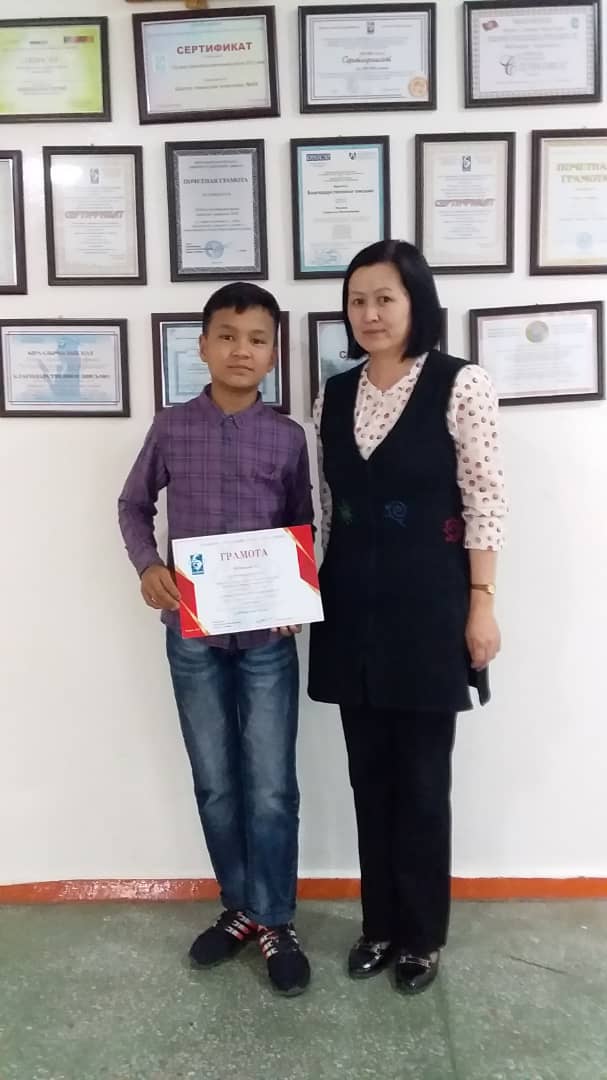 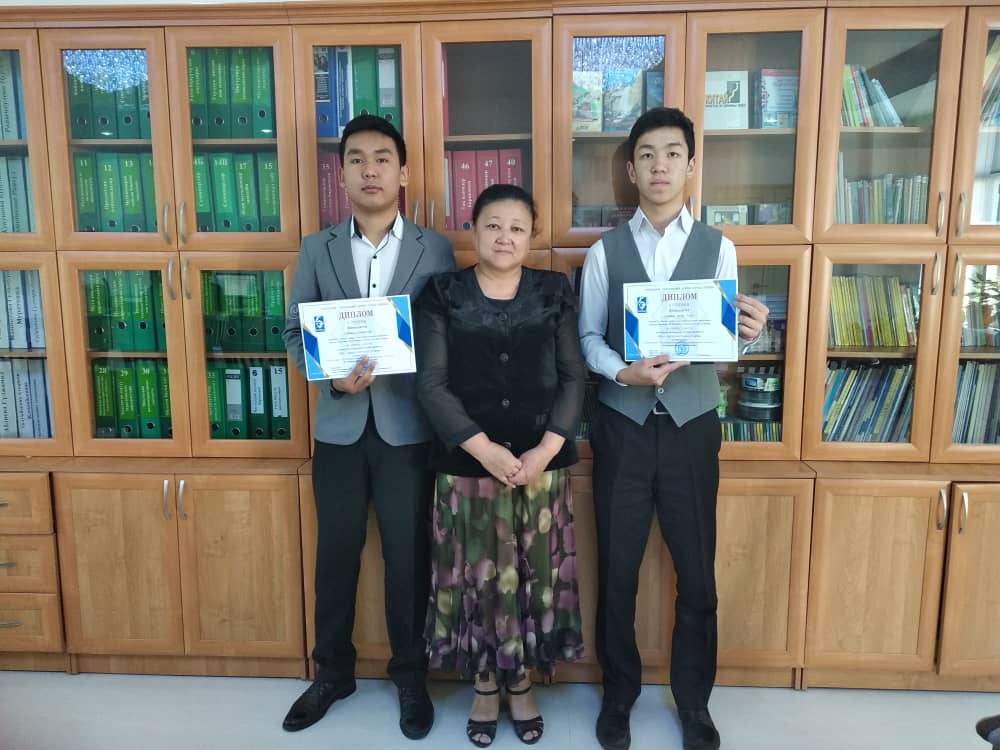 Шаардык изилдөө ишинин  жыйынтыгы.2019-2020-окуу жылы
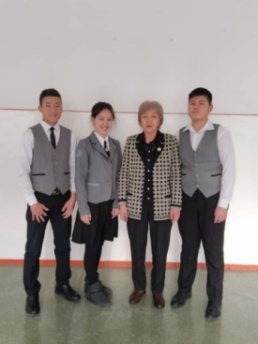 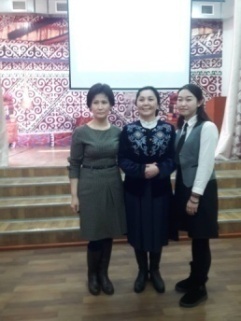 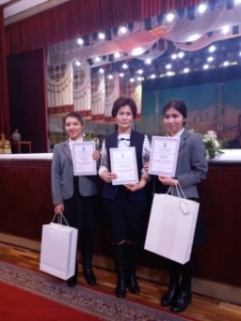 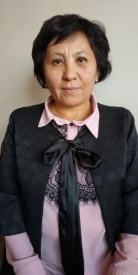 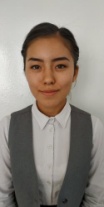 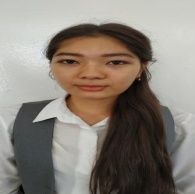 Шаардык изилдөө иши. 2020-2021-окуу жылы
11-А кл.  Узбеков Т. «Meldesh» мобилдик тиркемеси  деген темада 2-орунга, жетекчиси Байшериева Р.К. ,  
11-А кл. Кадыралиева А.К  «Энергетикалык суусундуктар:карызга энергия» деген темада  , жетекчиси Айдаралиева К.С. 3-орунга ээ болушту.
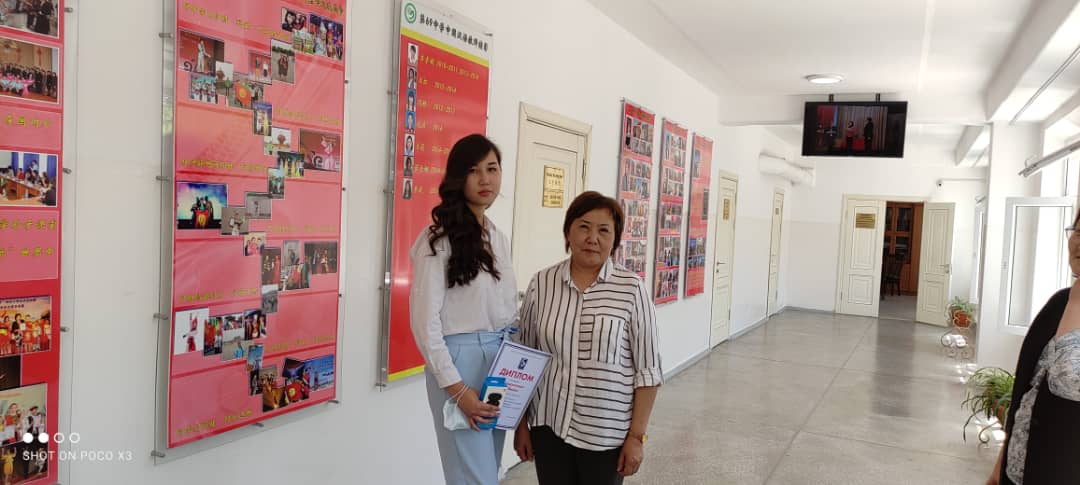 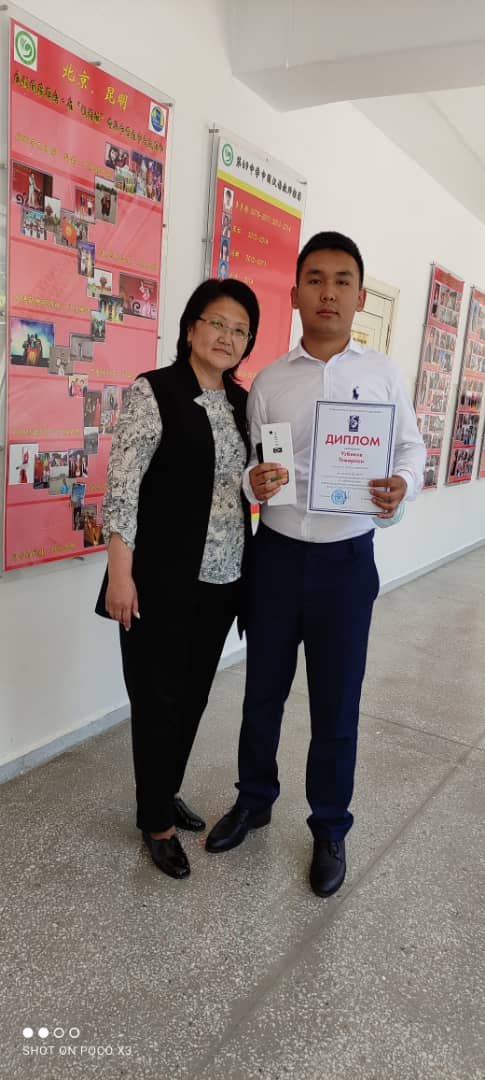 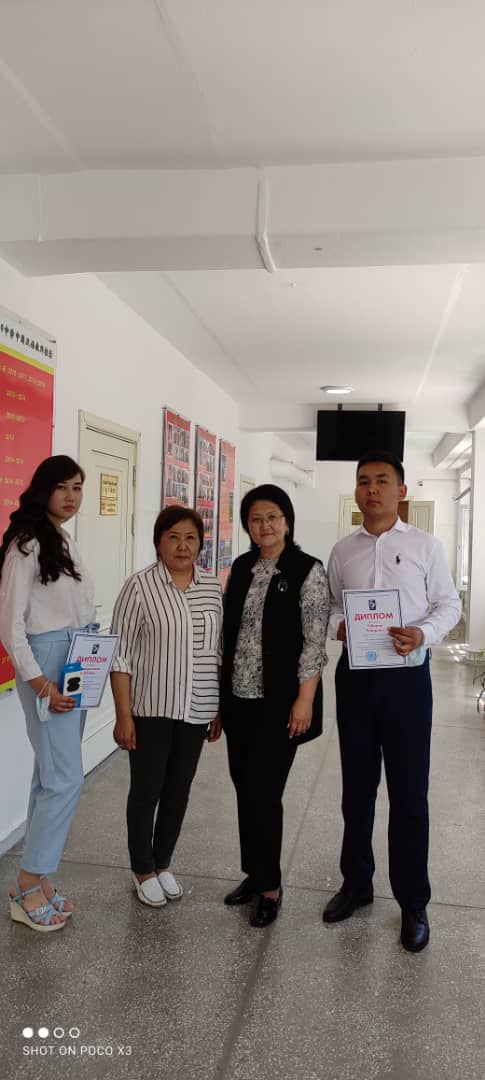 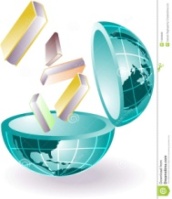 Шаардык изилдөөө иши.   2021-2022-окуу  жылы
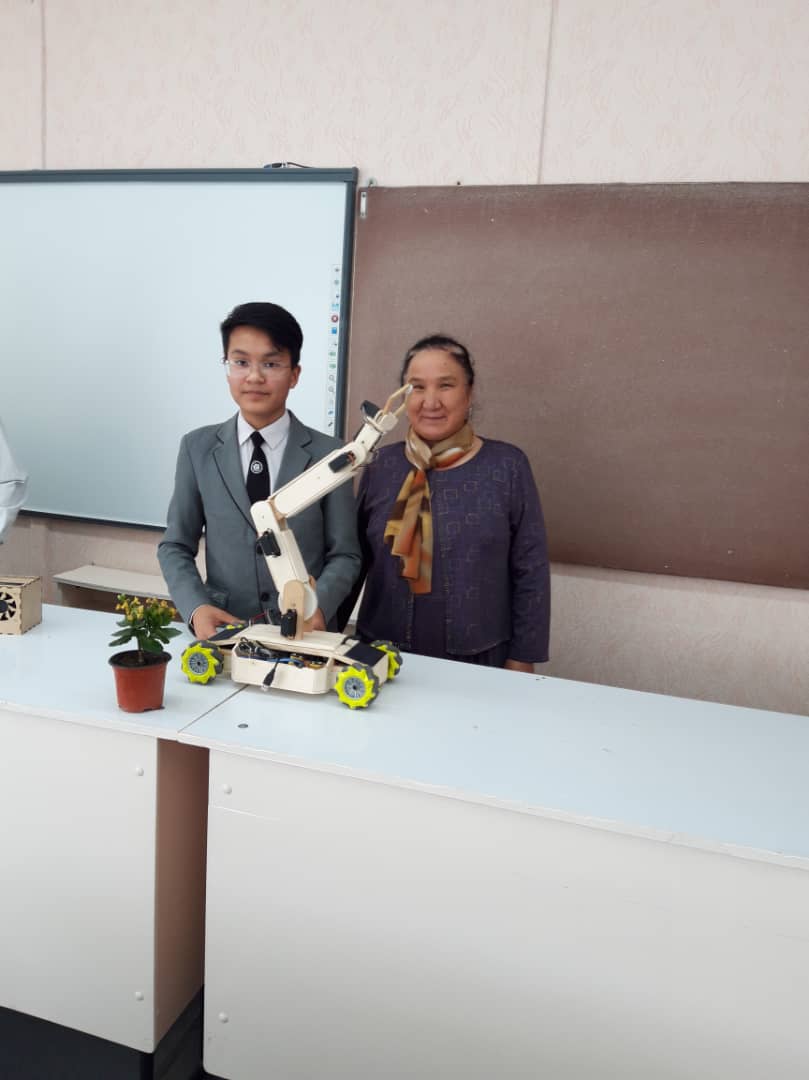 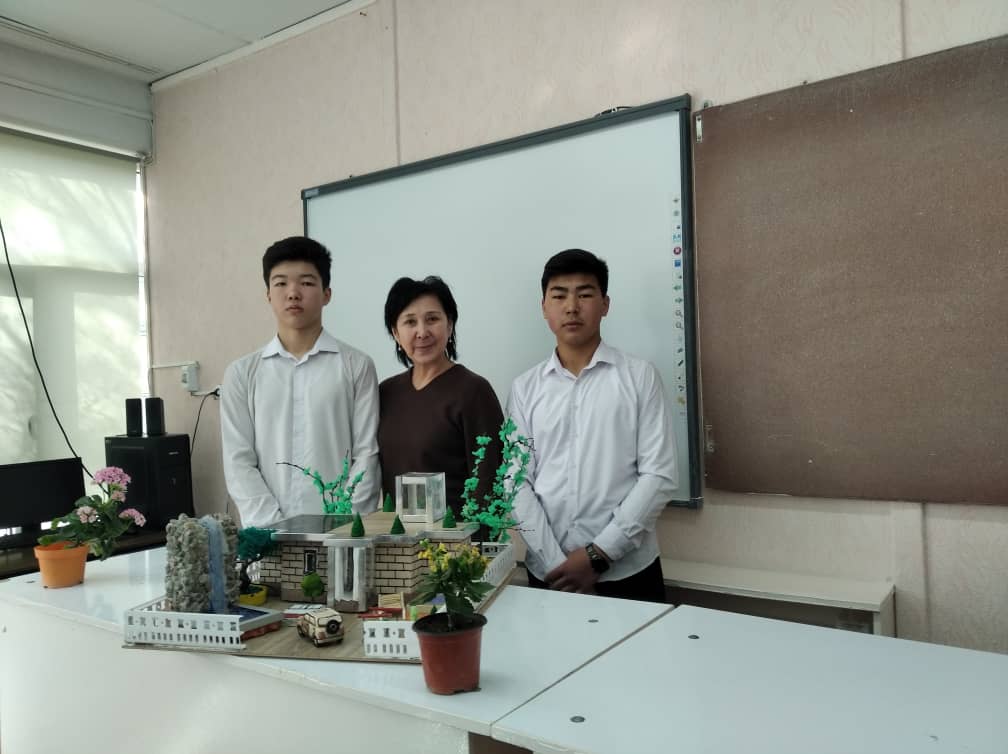 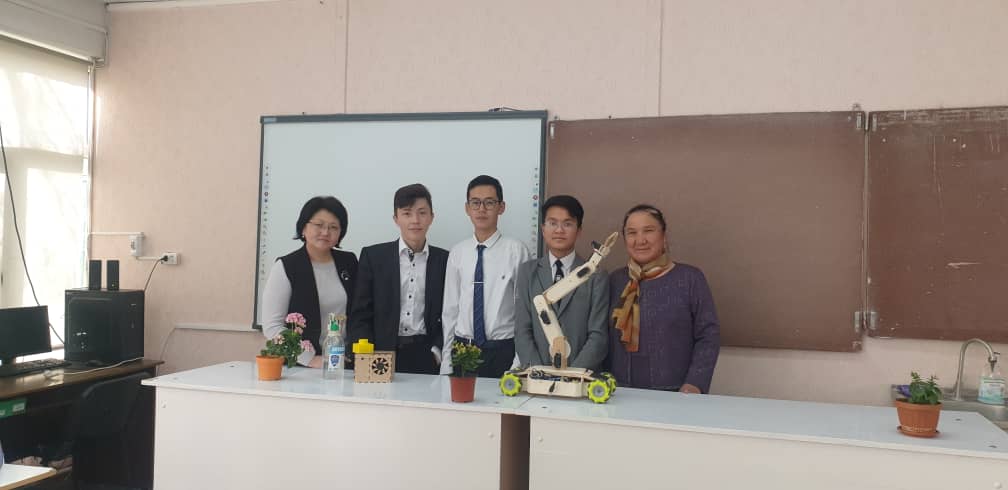